Tema 2: tectónica de placas
CRATONES Y ESCUDOS PRECAMBRICOS
 Cratones: las zonas mas antiguas de los continentes. Rocas Precambricas (> 542Ma) parcialmente cubiertas por sedimentos mas jovenes. Sin actividad tectónica desde el Cámbrico.
 Escudos: aquellas partes de los cratones donde las rocas Precambricas estan al descubierto
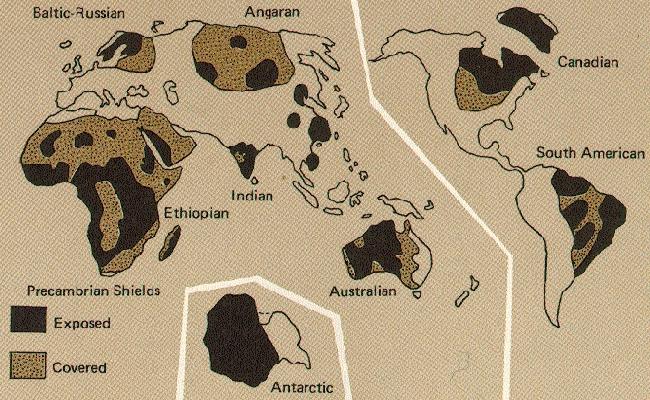 cratón
escudo
Los Cratones Precambricos estan rodeados por 3 cinturones orogénicos Fanerozoicos
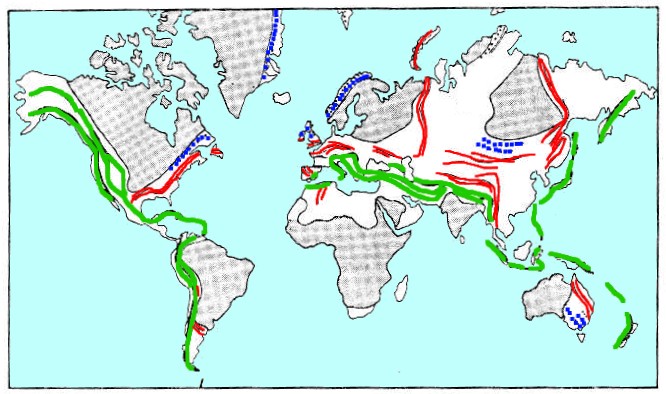 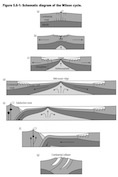 Cinturón Caledoniano, edad Silurica ≈ 450-400Ma
Cinturón Hercínico (o Varisco): edad Devonico-Carbonifero ≈ 380-280Ma
Cinturón Alpino: edad Terciaria (≈ 65 - 0 Ma)
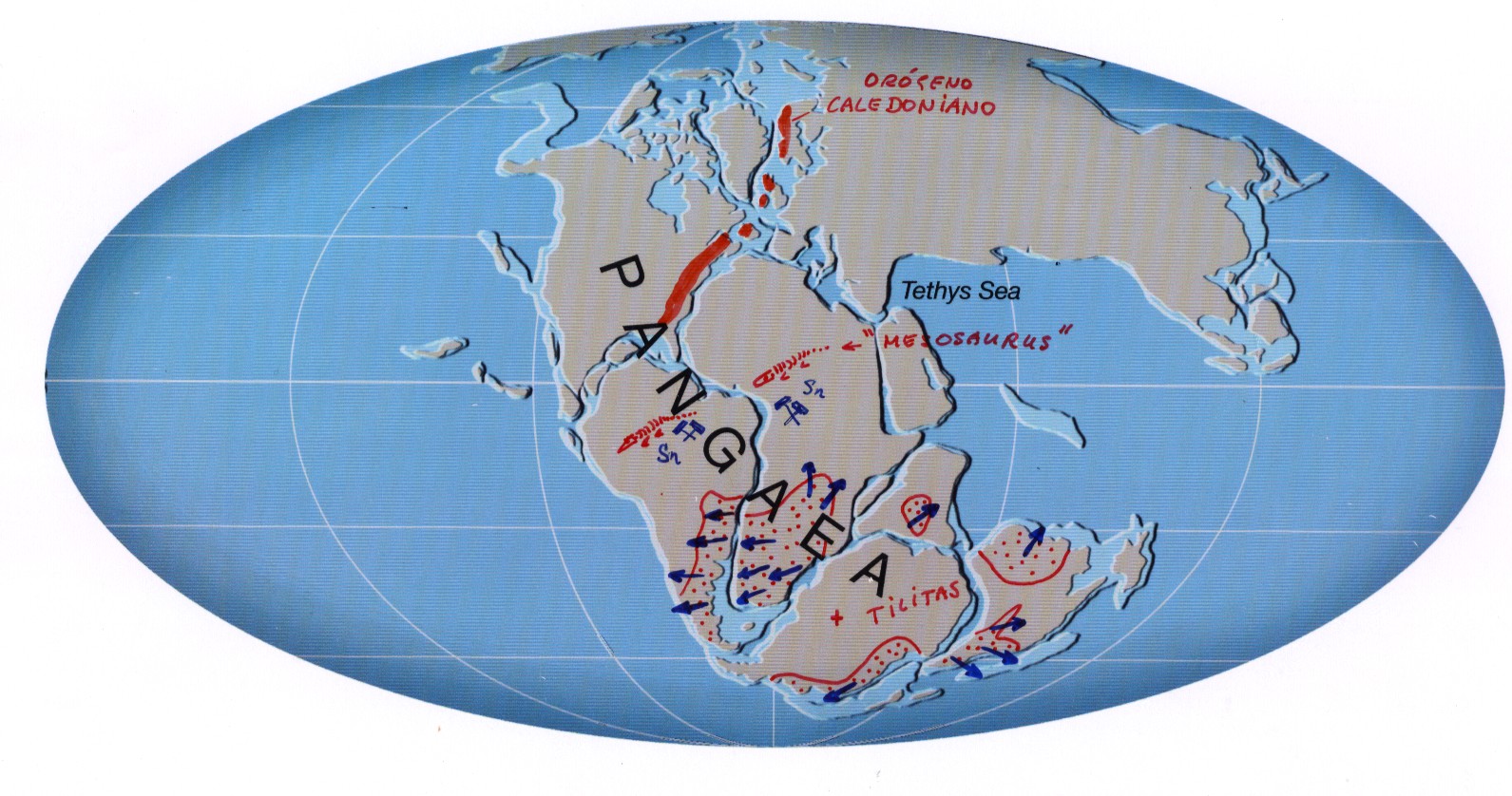 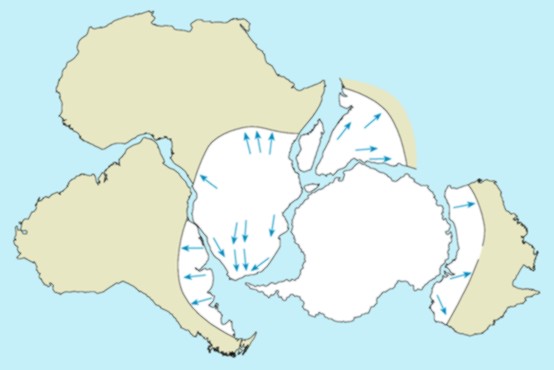 En el Permico hace 250Ma,  
 zonas que ahora forman parte de distintos continentes  estuvieron cubiertos por la misma capa polar
El supercontinente Pangea : 200-300Ma (Permico y Triasico)
Los epicentros de los terremotos dibujan los limites entre 13 placas tectónicas
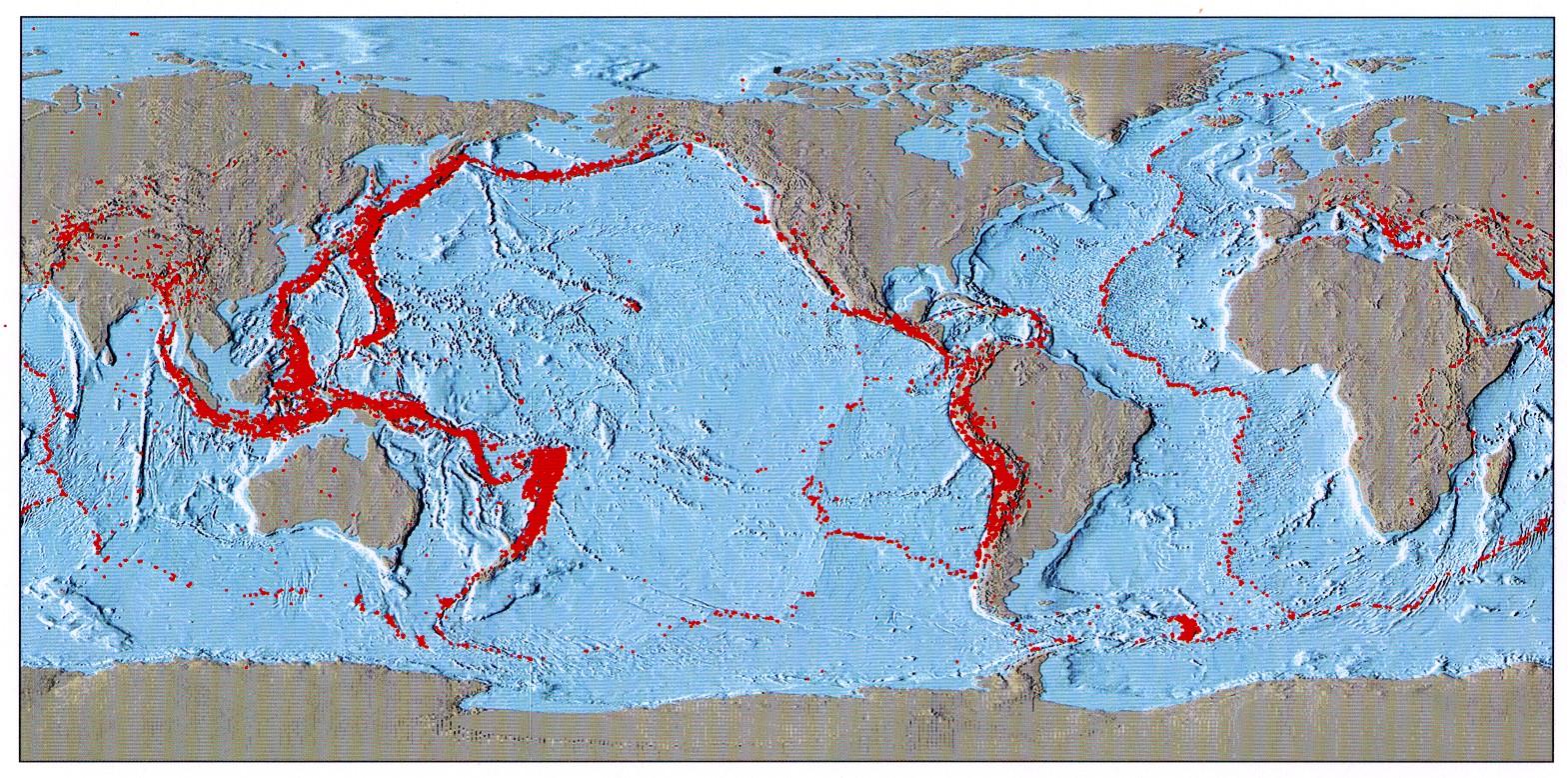 Las 13 placas tectónicas
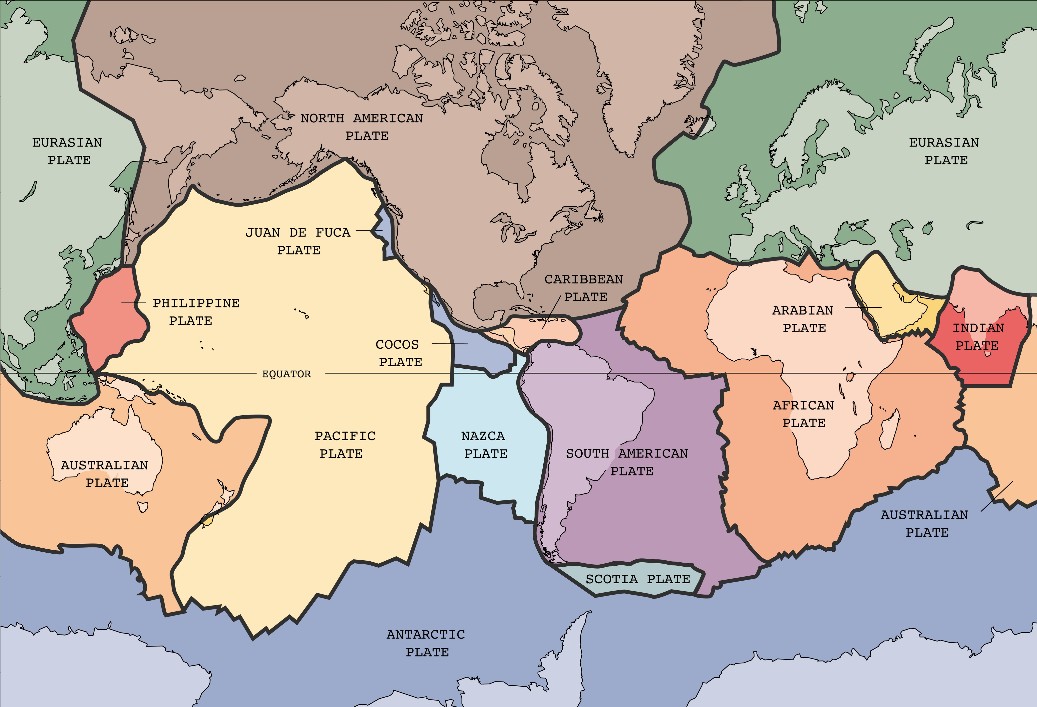 velocidades de las placas tectónicas (cm/año)
limites divergentes
limites convergentes
los margenes de los continentes son activos o pasivos
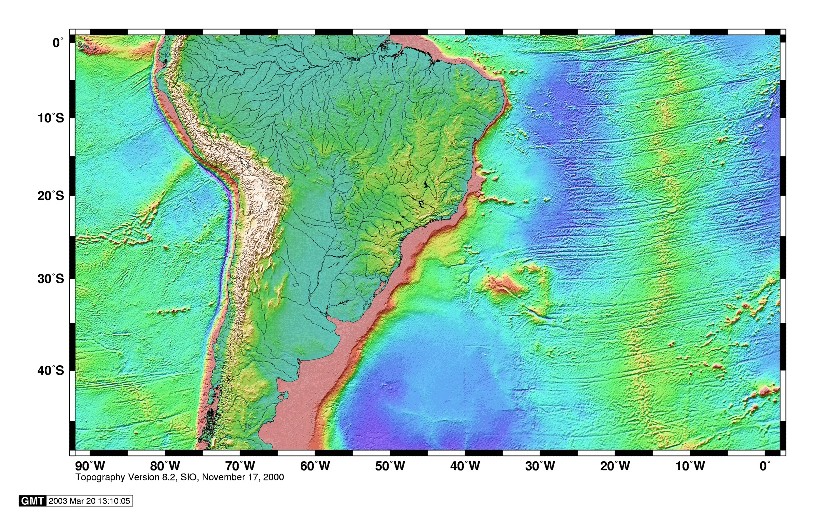 dorsal oceánica
= limite divergente
fosa oceánica
= limite convergente
3 tipos de limites de placa
divergente (constructivo)
convergente (destructivo)
transformante
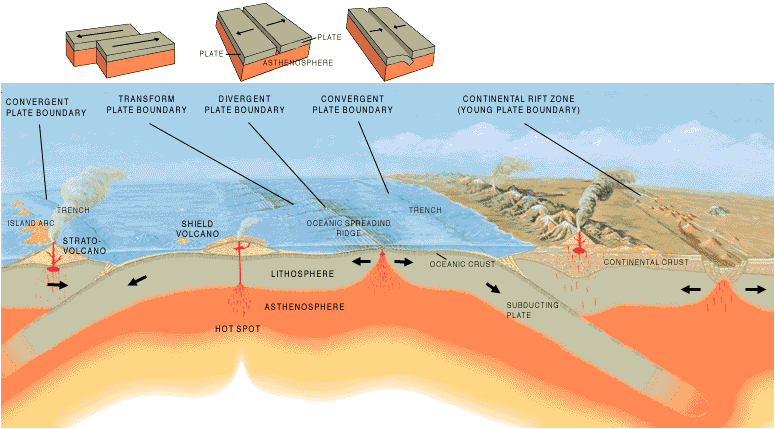 mesosfera
RIFTING Y FORMACIÓN DE OCÉANOS
Tema 2: Tectónica de placas.
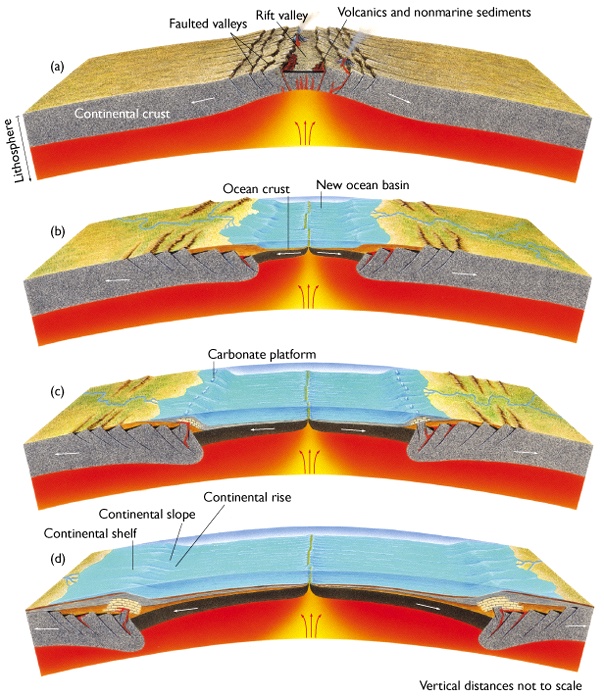 formación de un
limite divergente
Comienza con la fracturación de un continente
llamado “rifting”


El espacio creado por la separación de 2 placas es rellenado por magma basaltico procedente del manto. 

La corteza oceánica crece por la cristalización de este magma
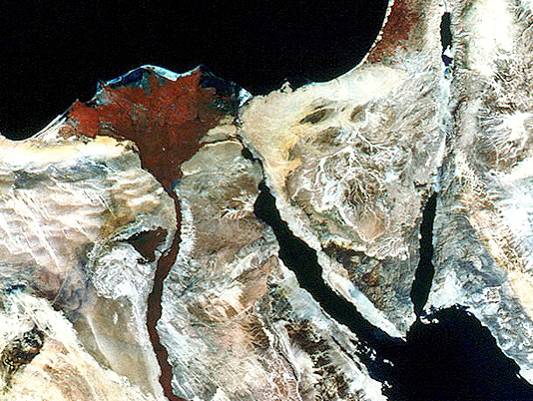 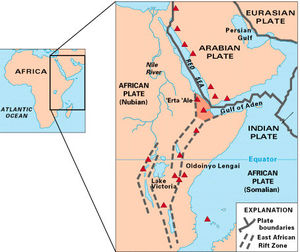 Nile Delta
Gulf of
Suez
Gulf of
‘Aqaba
Red Sea
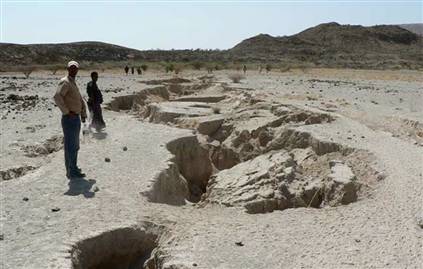 ejemplo actual de un rift continental
Islandia (dorsal Atlantica)
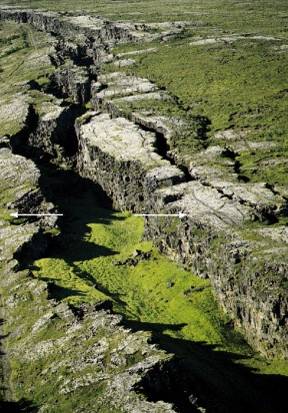 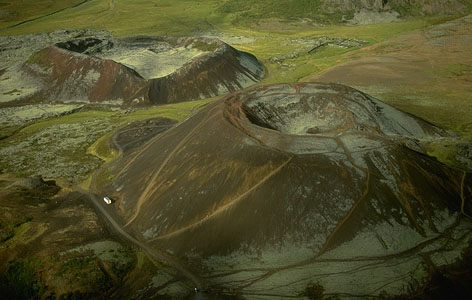 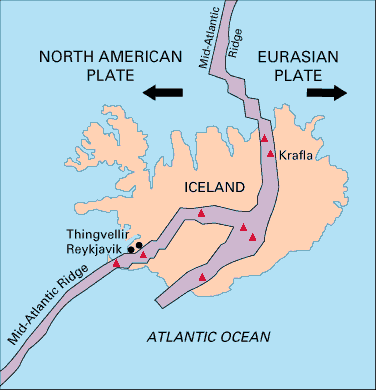 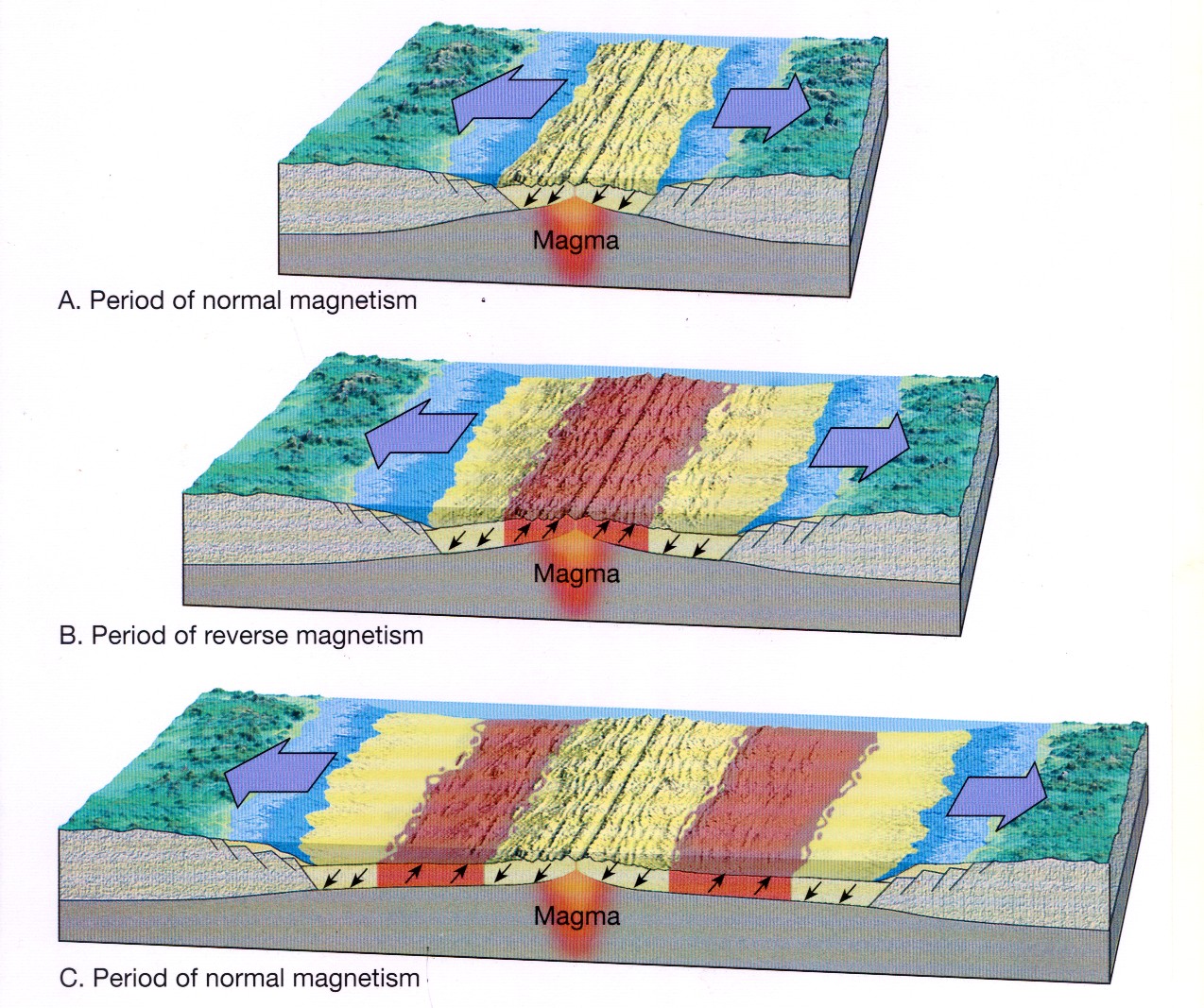 cambios de 
polaridad magnética
registrados por rocas basalticas del fondo oceanico
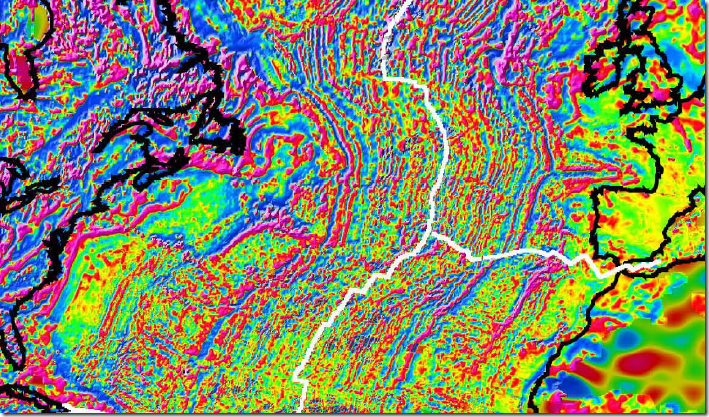 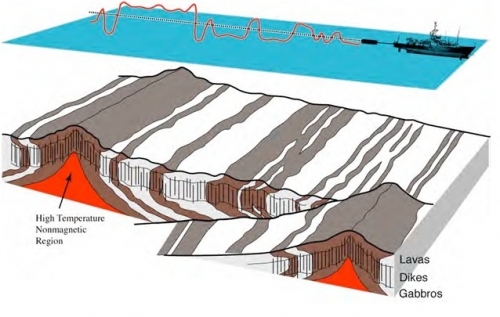 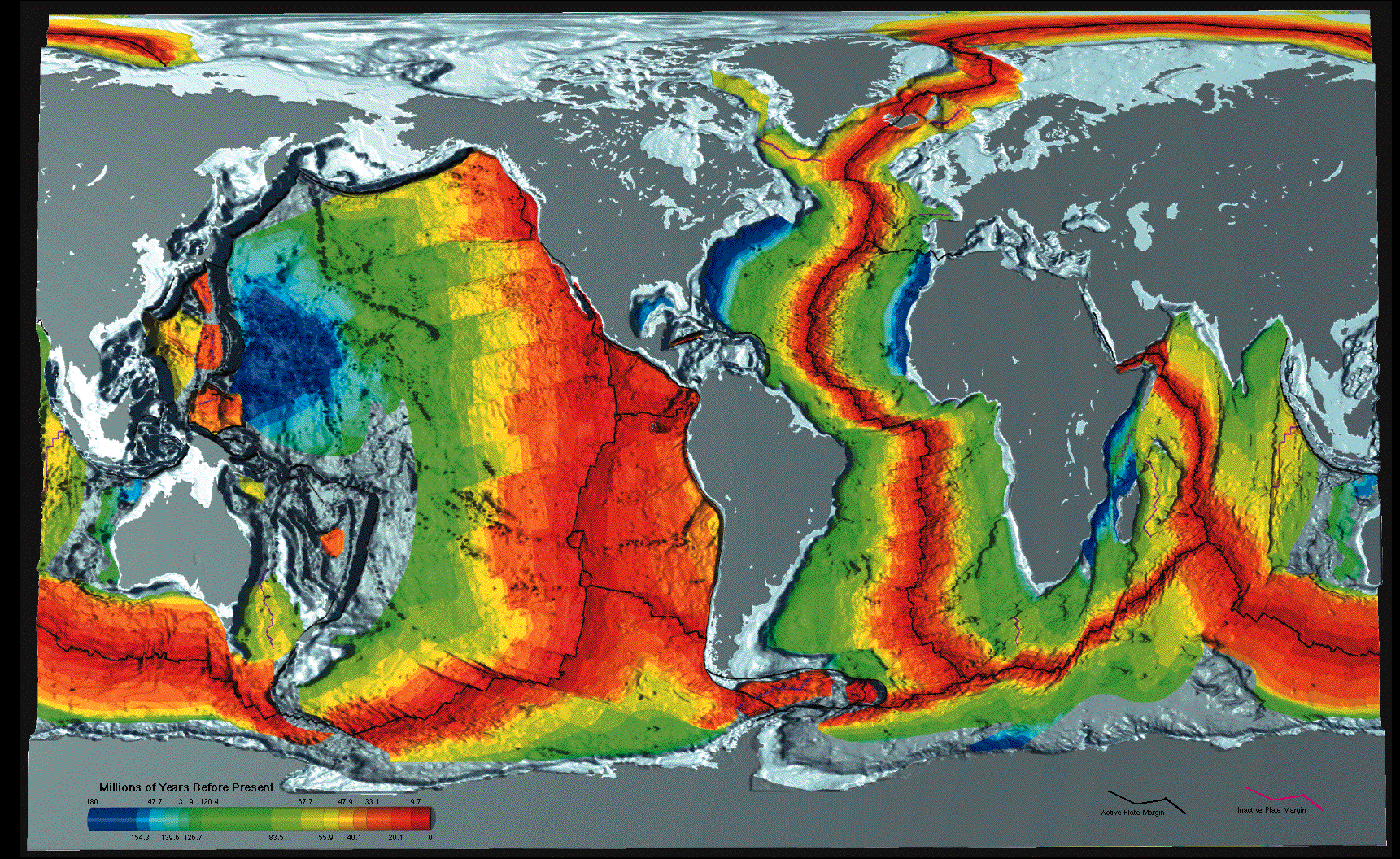 Edad de los fondos oceanicos
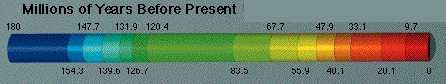 Jurasico
Cretacico
Terciario
SUBDUCCIÓN Y FORMACIÓN DE CORDILLERAS EN LOS LIMITES CONVERGENTES(OROGENESIS)
terremotos en el plano de Benioff
cuña de acreción con sedimentos oceánicos
PLANOS DE BENIOFF
Profundidad terremotos
0-33km
33-70km
70-300km
300-700km
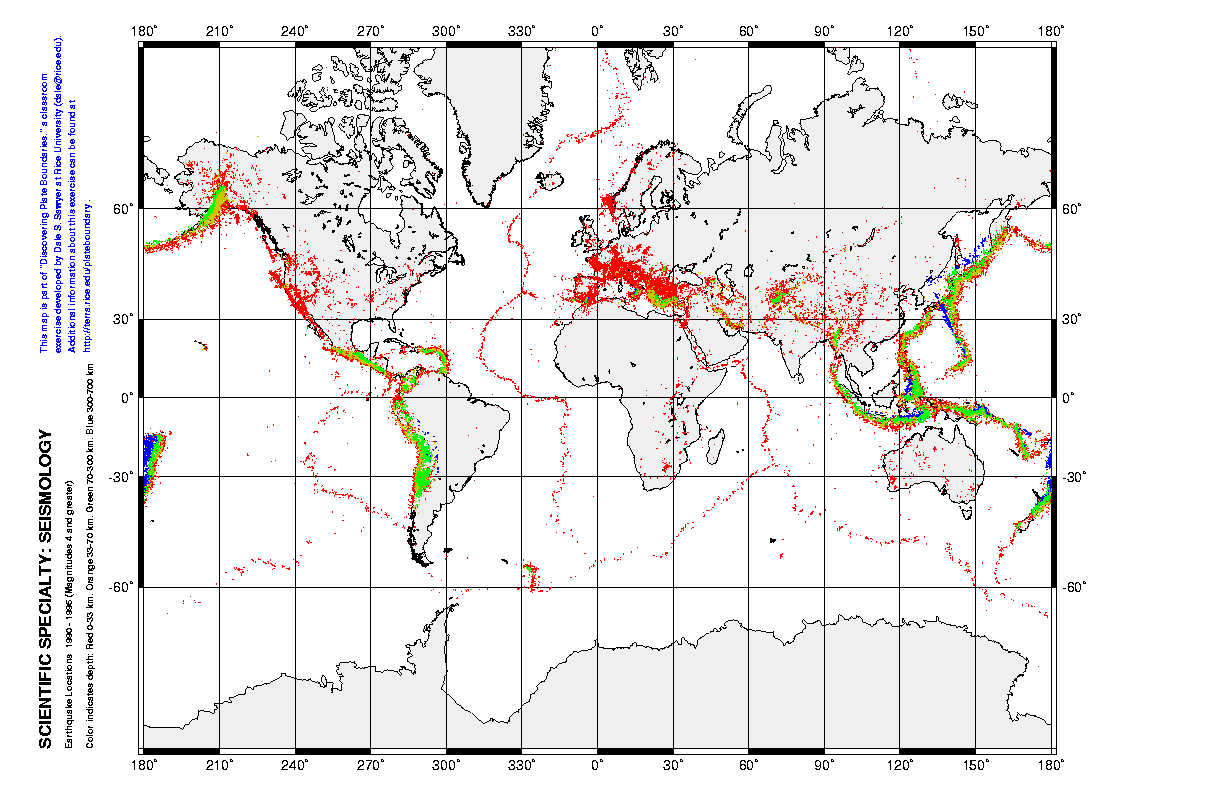 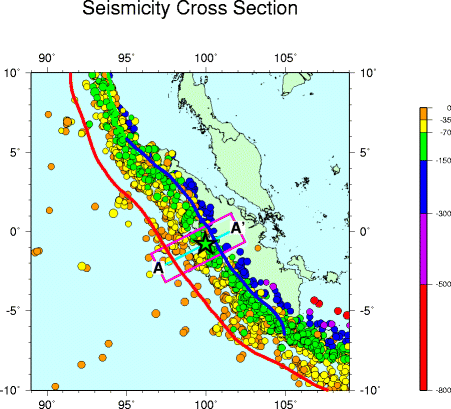 Los margenes activos del océano Pacífico
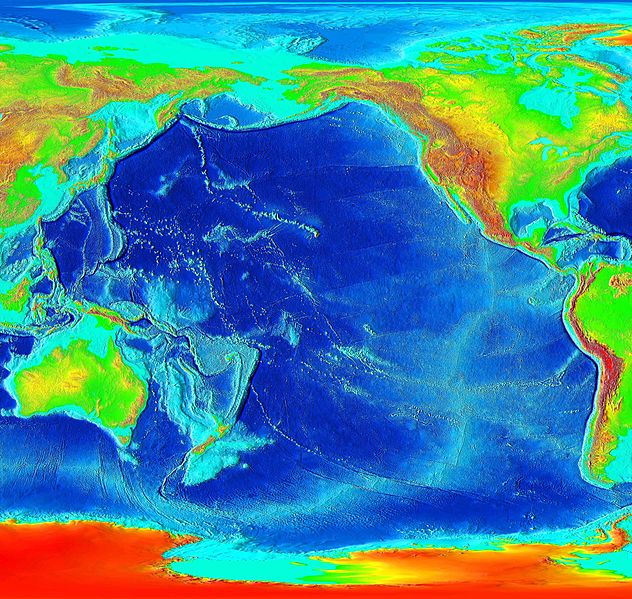 dorsal
margenes activos de Asia oriental
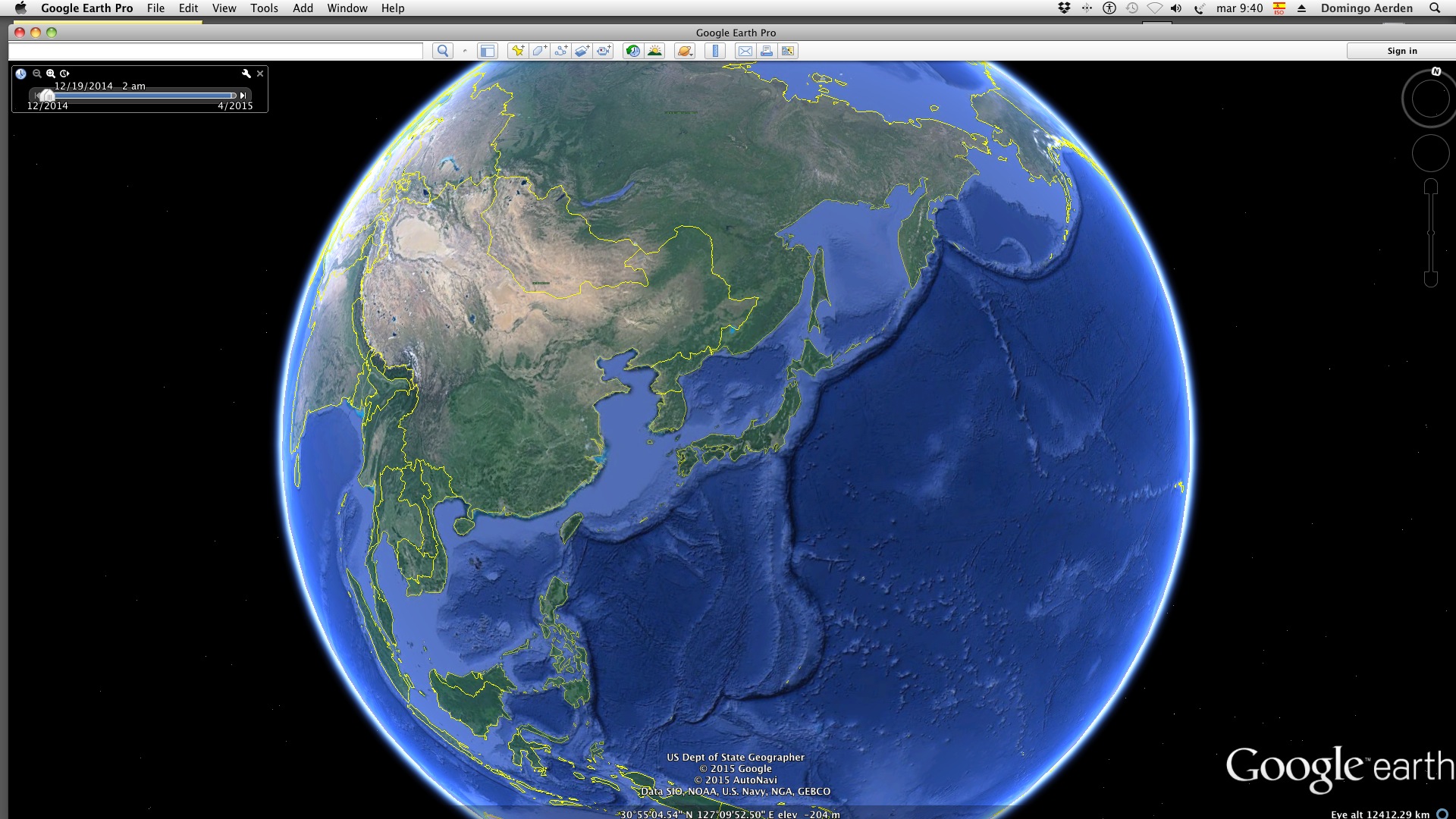 Cuencas retro-arco
back-arc basins
Fosas oceánicas
y Arcos de Isla
Island Arcs
-11km
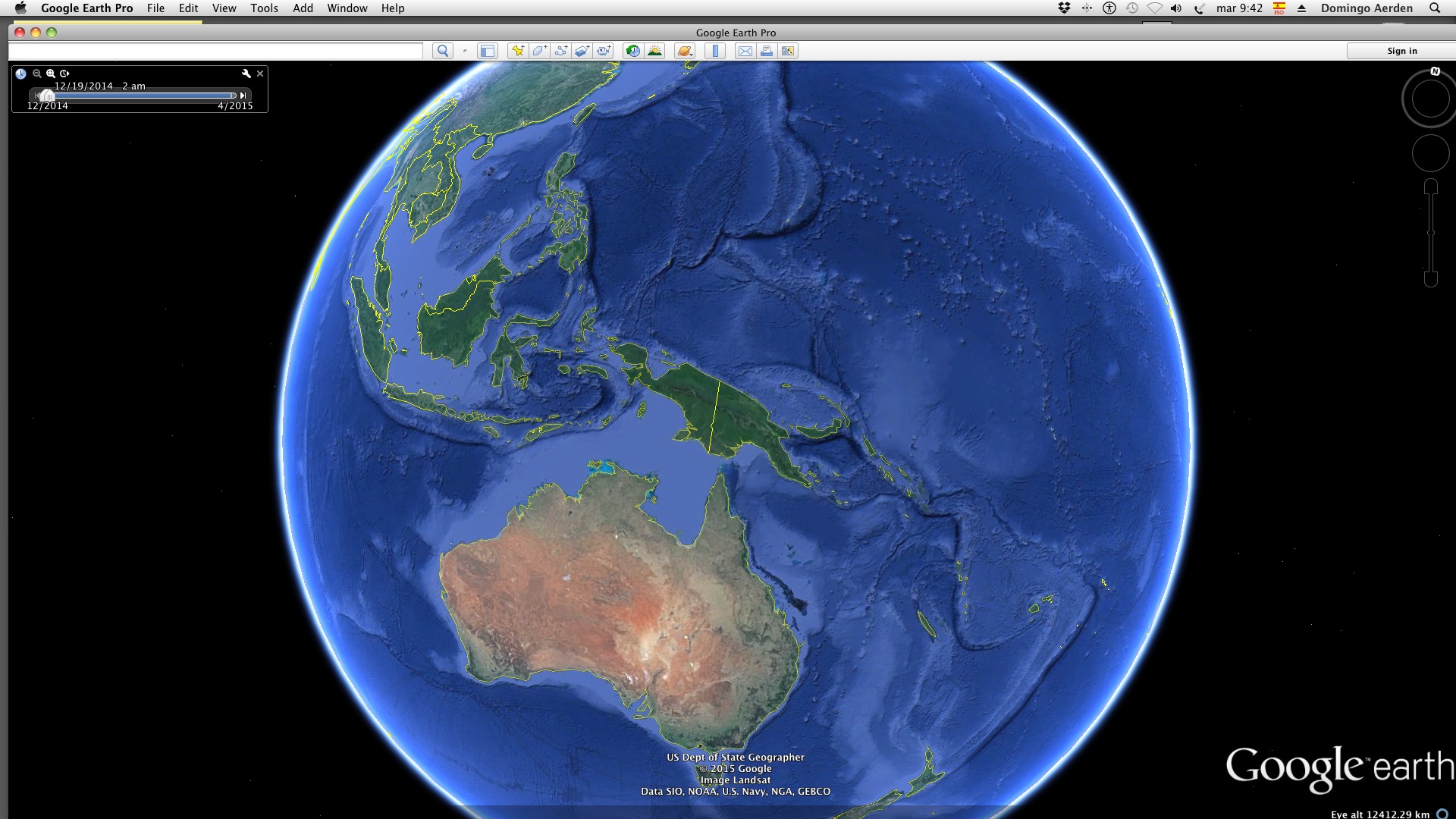 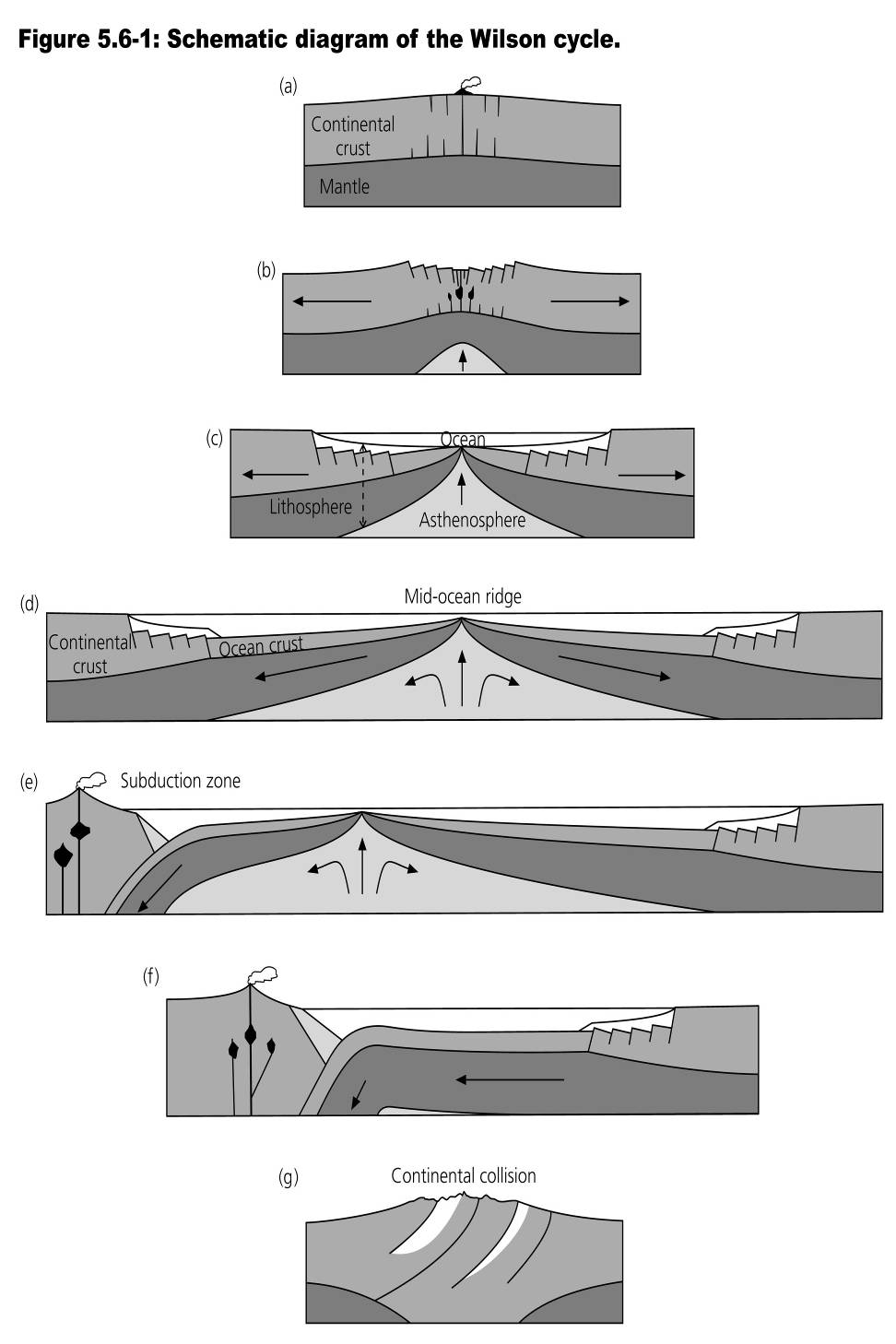 (a)
El ciclo de Wilson:
(a-b) rifting 
(c-d) expansión oceanica
(d-e) inicio de subducción
(e-f) cierre del oceano
(f-g) colisión continental
Rift continental
(b)
(c)
dorsal oceánica
inicio de subducción
margen pasivo
margen pasivo
(d)
margen pasivo
margen activo
(e)
arco volcánico
(f)
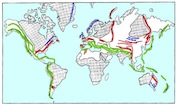 orógeno de colisión
(g)
resumen limites divergentes
Rift continental
Dorsal oceánica
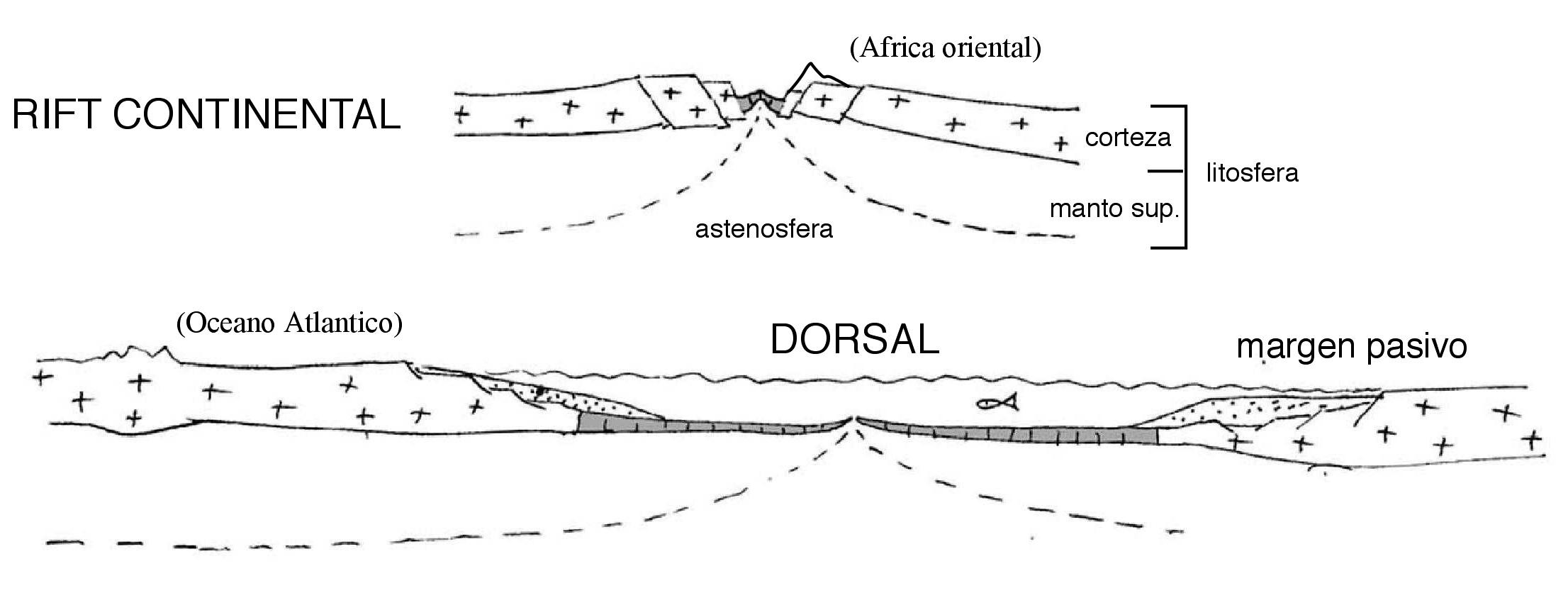 resumen limites convergentes
Margenes activos con o sin cuenca retro-arco
Arcos volcánicos intra-oceánicos
Orogenos de colisión
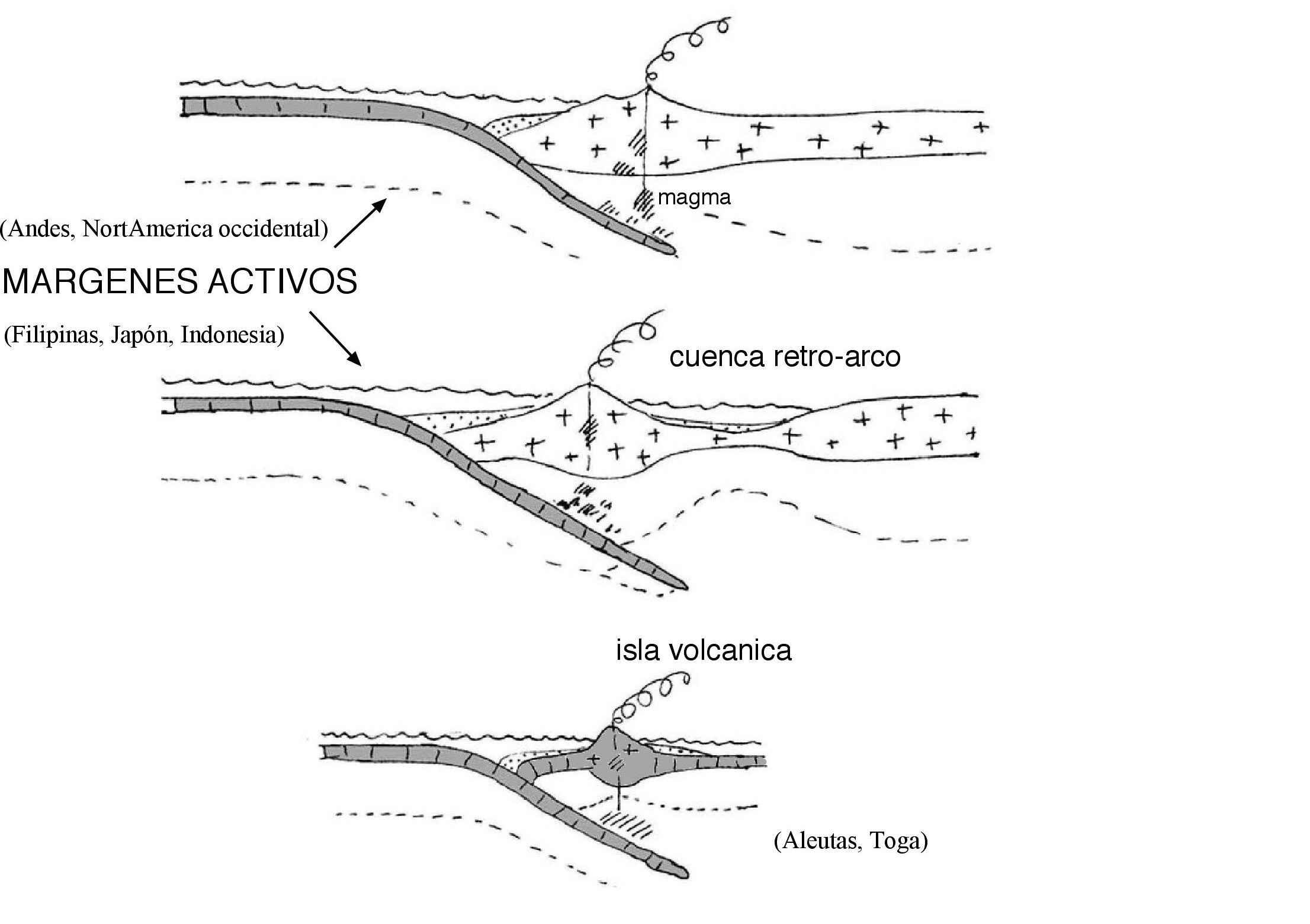 subducción intra-oceanica
arco de islas volcánicas
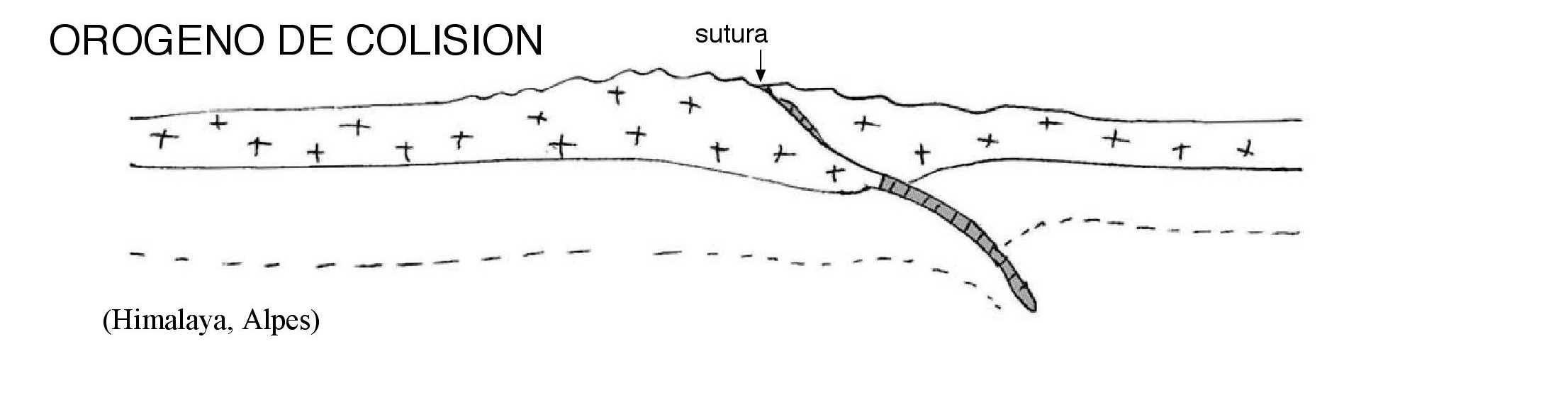 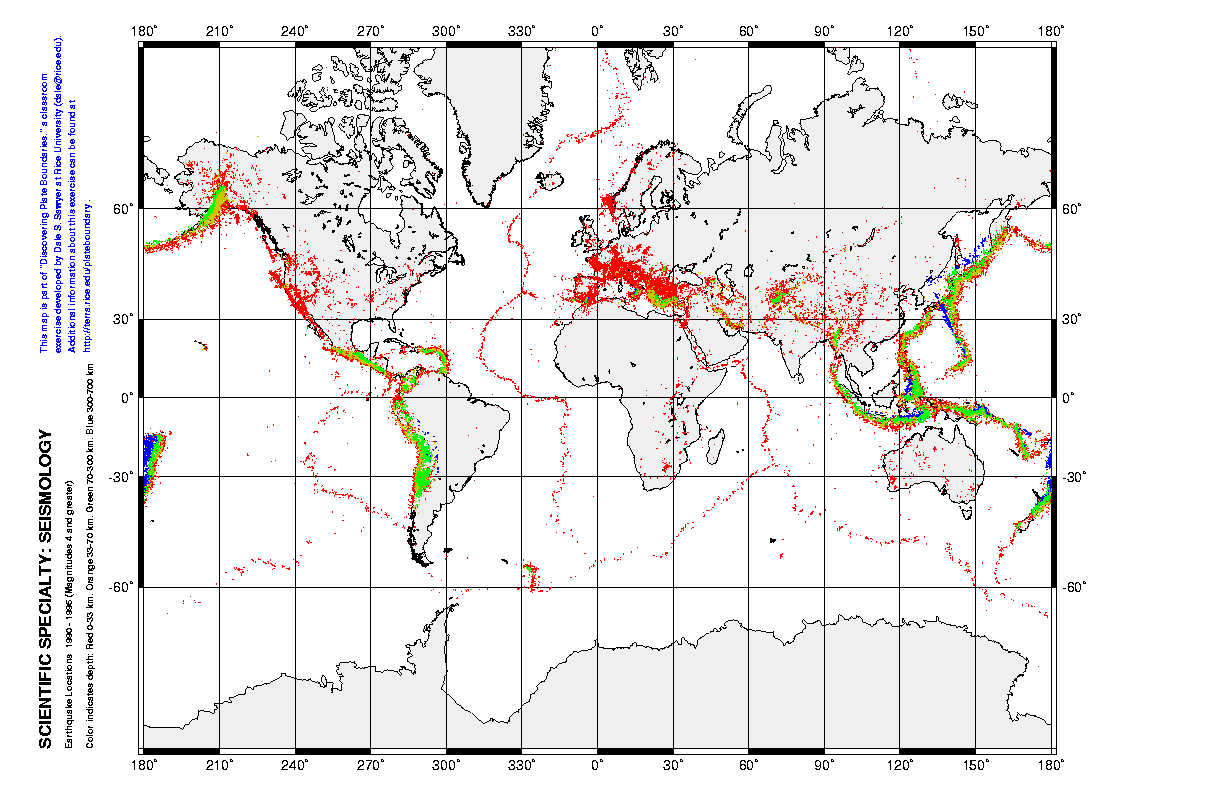 ORÓGENOS FORMADOS POR LA COLISION DE CONTINENTES EN LOS LIMITES CONVERGENTES
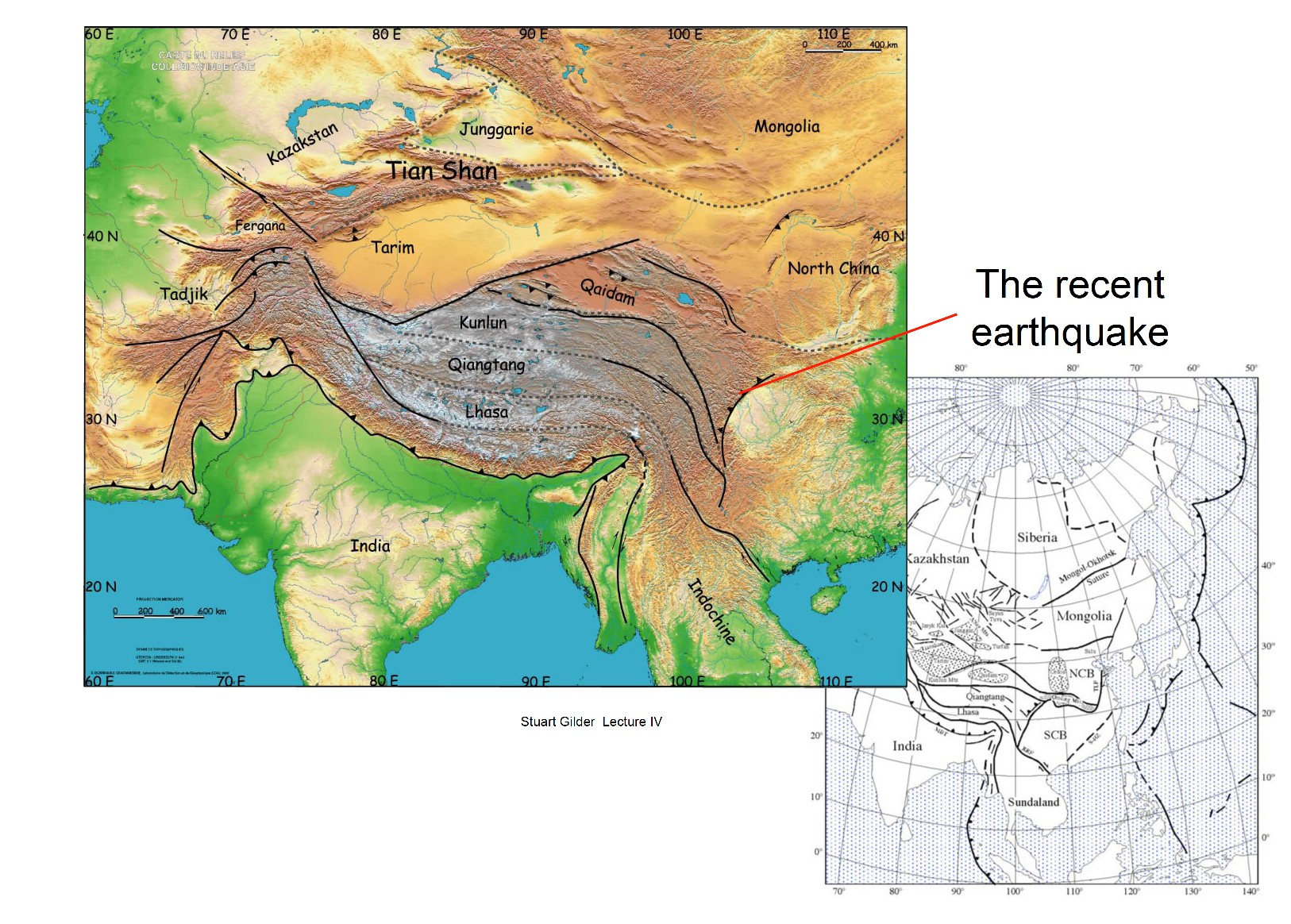 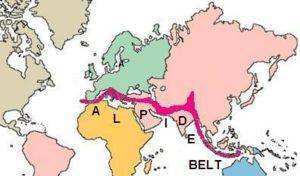 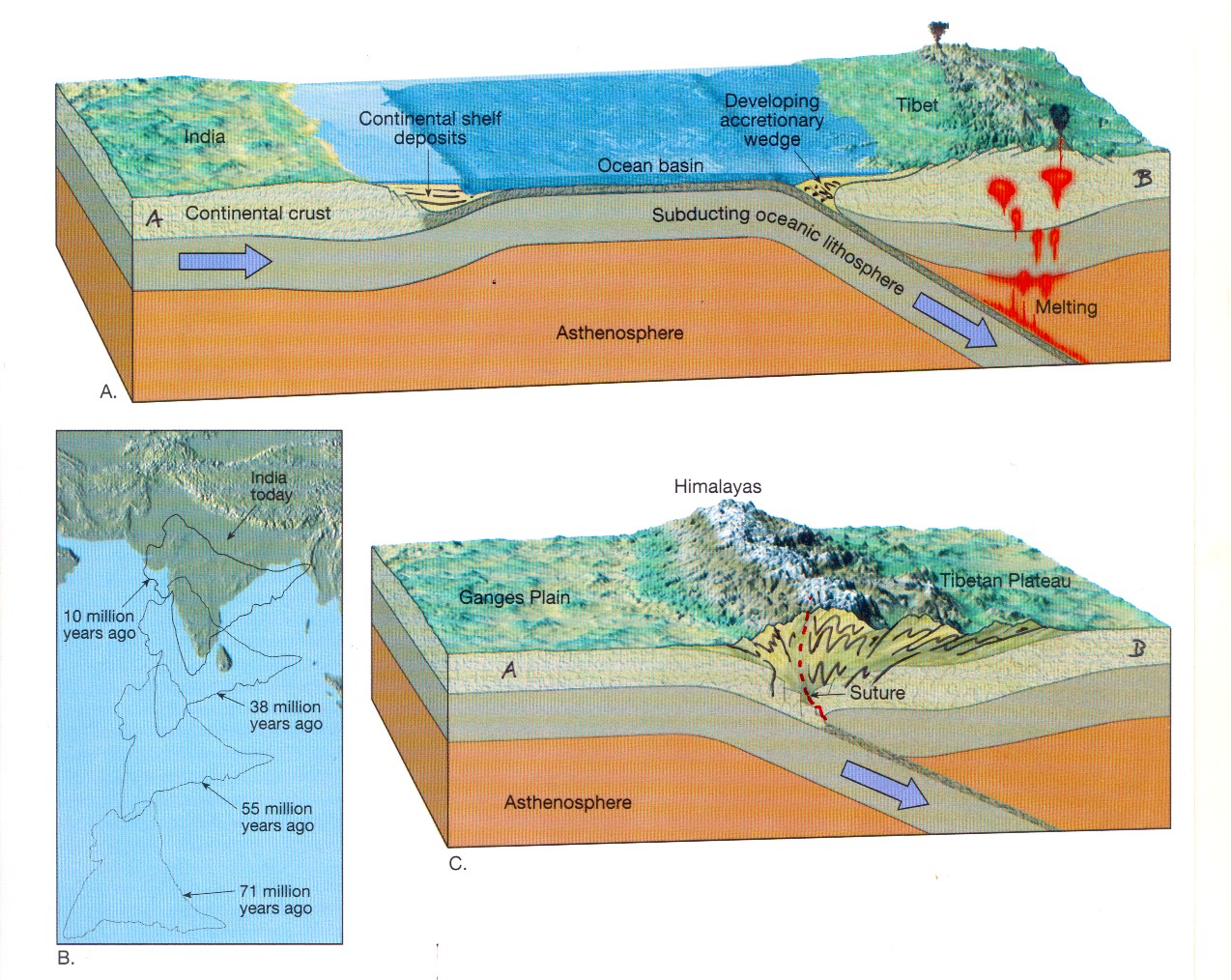 Collisión entre India y el resto de Asia durante el Terciario
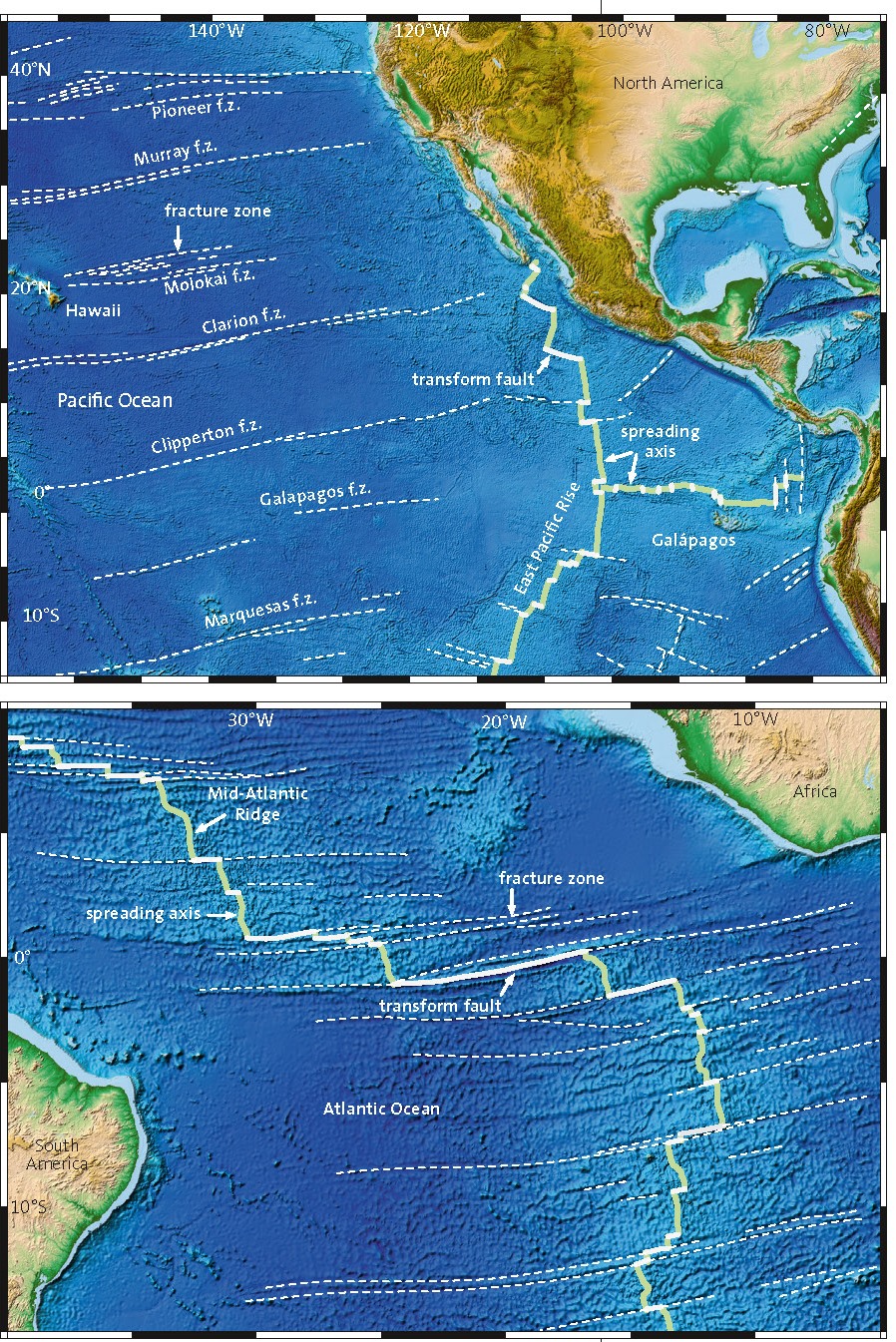 Límites transformantes
Acomodan un movimiento lateral entre 2 placas. Conectan distintos segmentos de una misma dorsal oceánica, 2 zonas de subducción. Algunas afectan a los continentes como la Falla de San Andrés
falla de 
San Andreas
placa Pacícia
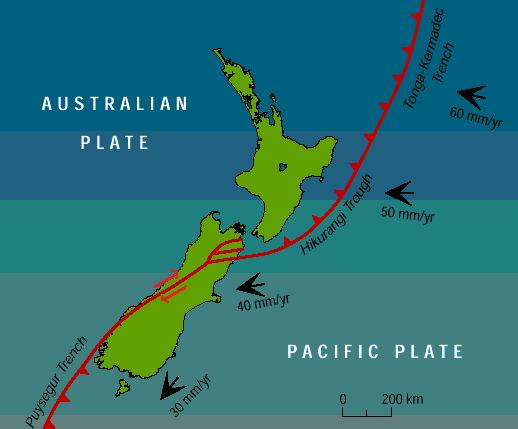 placa Africana
placa sud-Americana
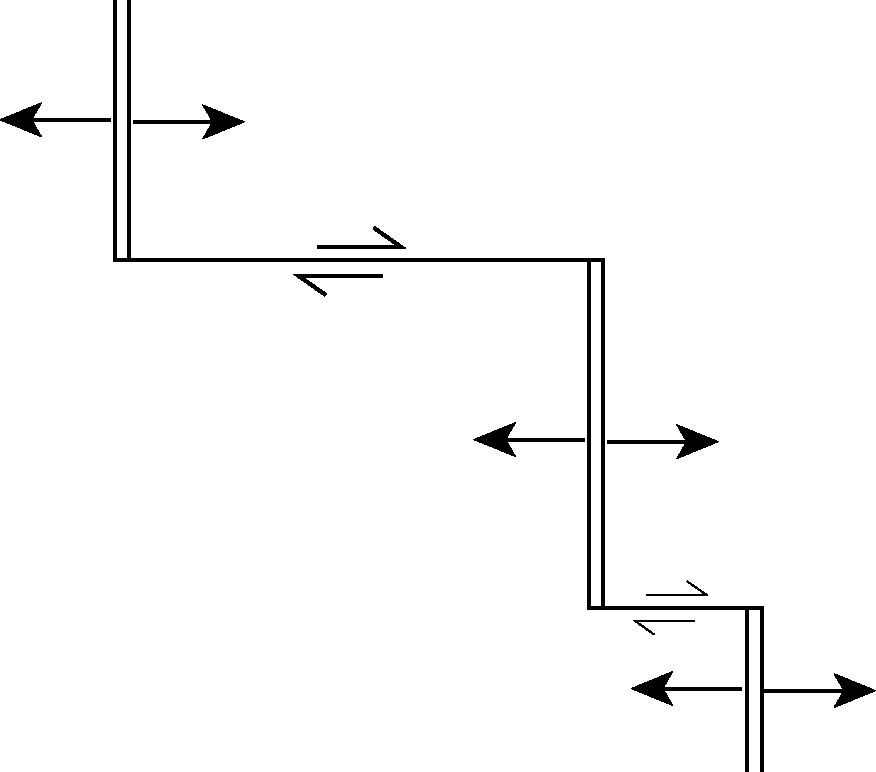 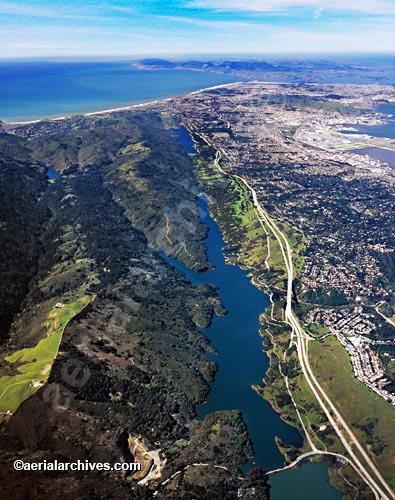 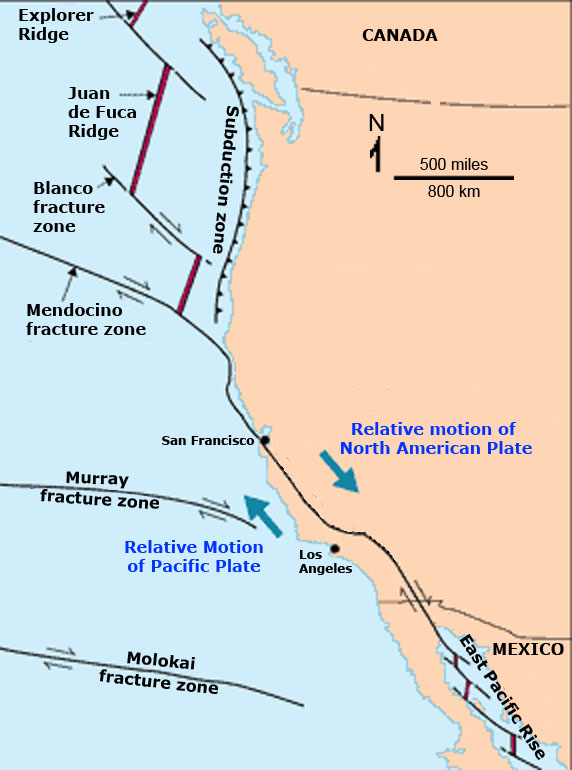 Falla de San Andres
(limite transformante)
SAN
FRANCISCO
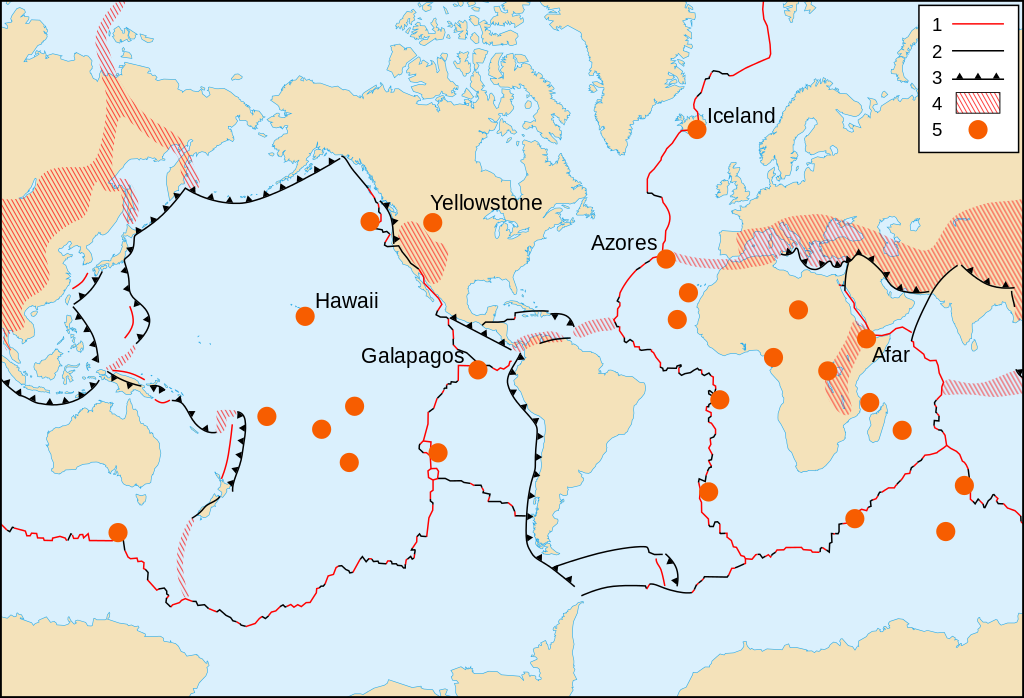 Puntos calientes principales (hay aprox. 45 en la Tierra)
Hot Spots
Ana Crespo Blanc – Departamento de Geodinámica - Máster Profesorado de Enseñanza Secundaria (curso 2016-2017) - Universidad de Granada
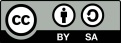 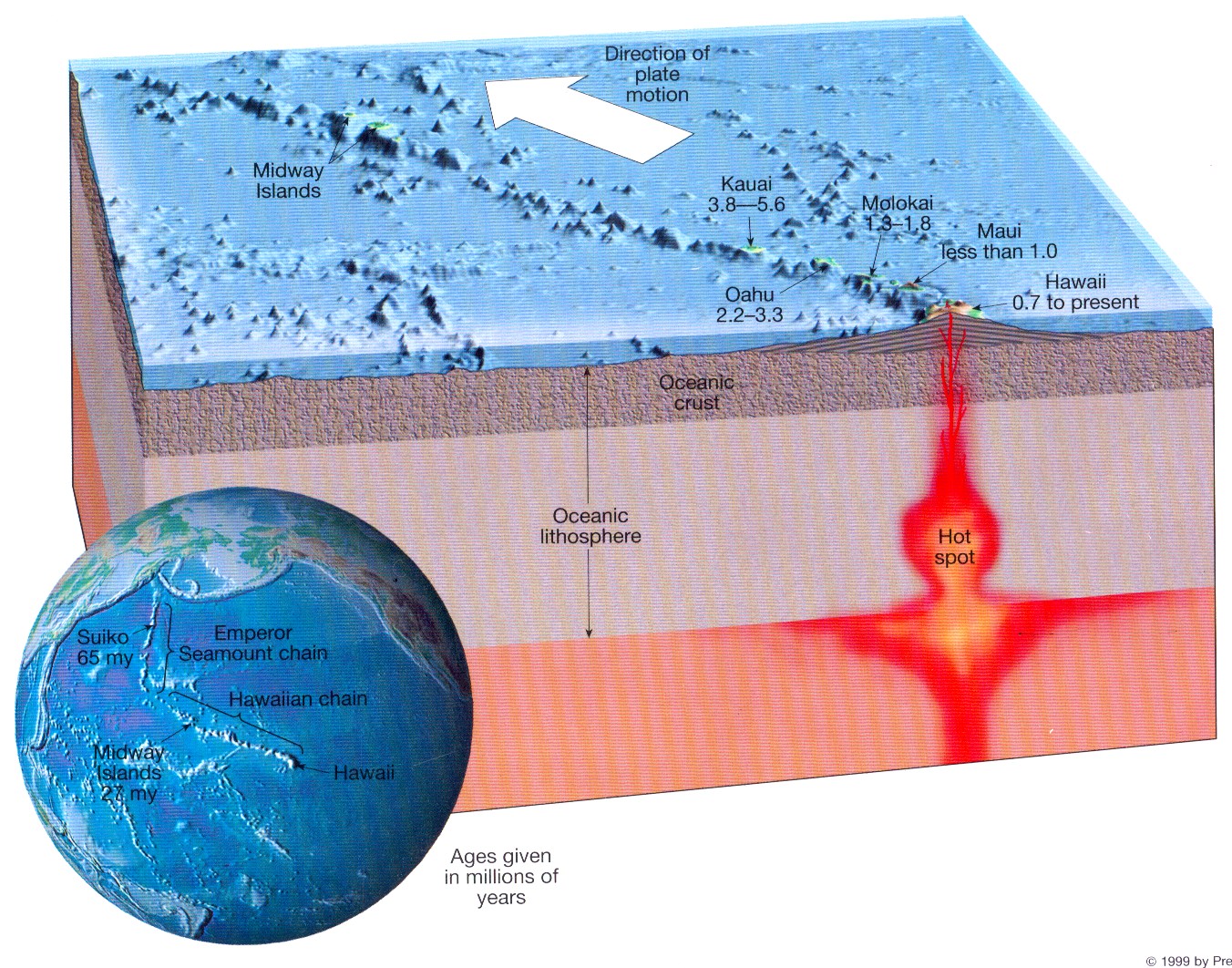 PUNTO  CALIENTE (Hot Spot) de Hawai
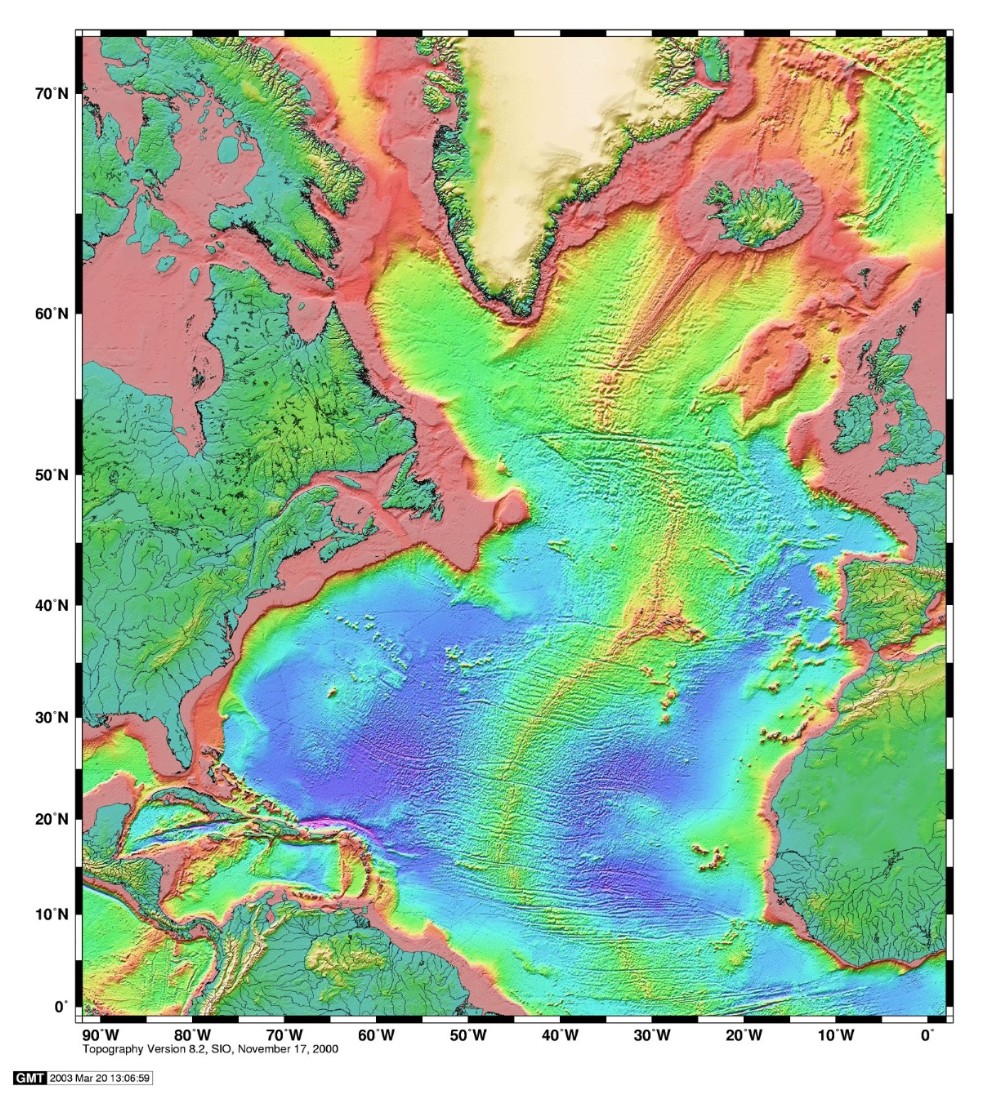 Margenes 
continentales 
pasivos
Dorsal oceanica:
limite de placas 
divergente
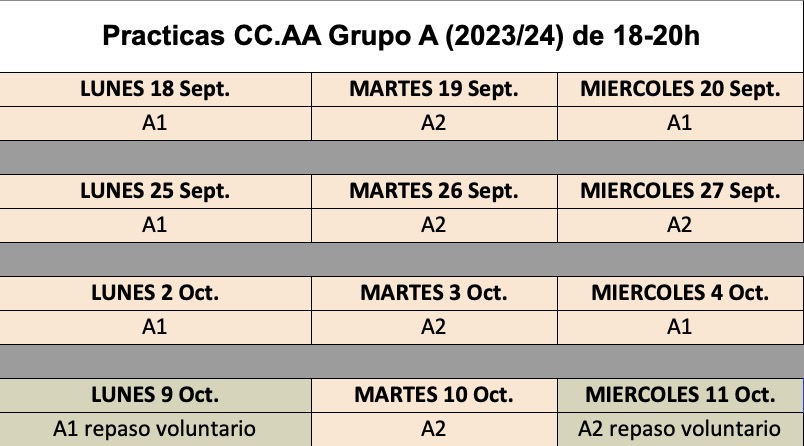 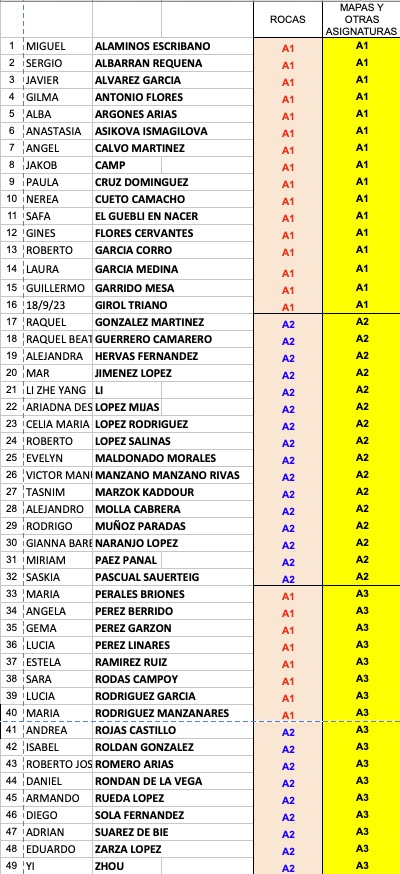